Welcome to the
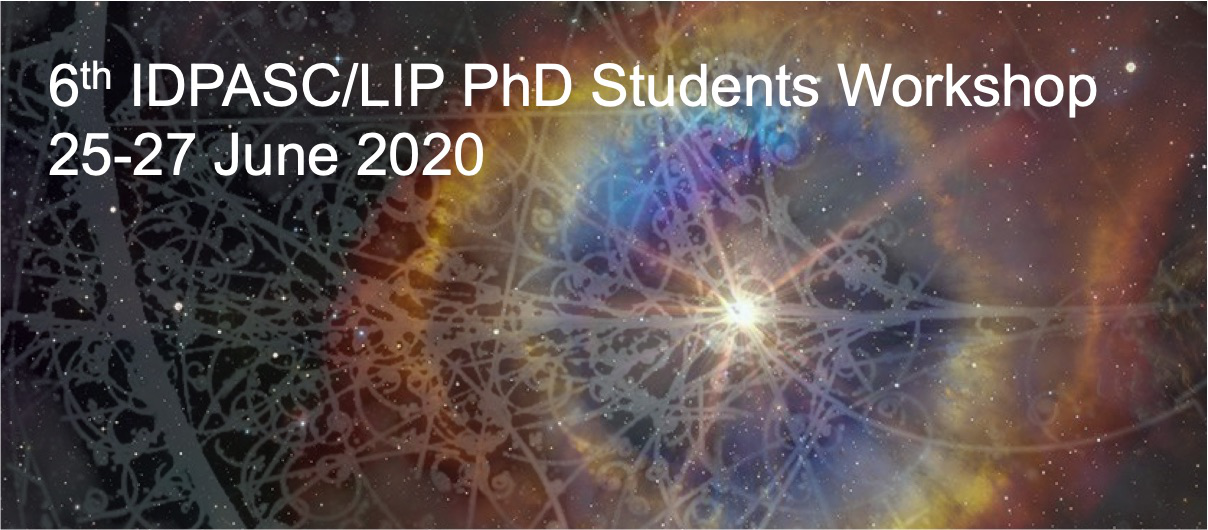 Welcome to the 6th IDPASC/LIP Students Workshop!
Please upload your slides before your session – you need to register in 
And please turn your camera on if you are speaking – just nicer!
Share your slides during your presentation using the “share” facility in Zoom 
Or ask you session convener to share the slides

Slide session: check out the video and use the link to a separate Zoom meeting to talk to the author

Vote on your preference for the Career Development talk: https://doodle.com/poll/8g6yu8tausv42wqp 

Have a look at the instructions posted here: https://indico.lip.pt/event/699/contributions/2449/attachments/2036/2739/Quiz_instructions.pdf 

Have a great workshop!